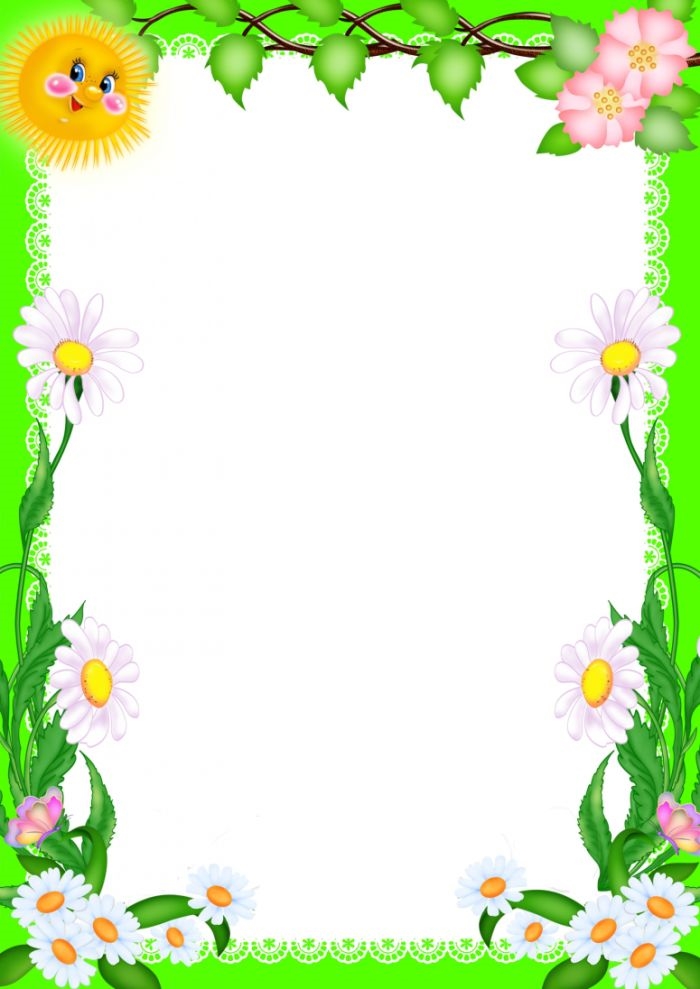 г. Дзержинск
«Детский сад 117»
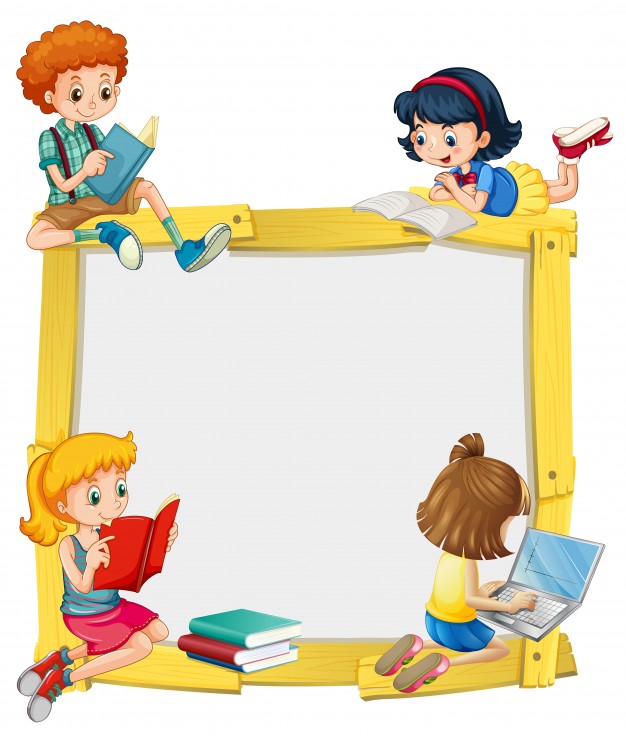 Картотека русского народного фольклора
для детей второй ранней группы

Составитель
Воспитатель: Параничева  И. В.
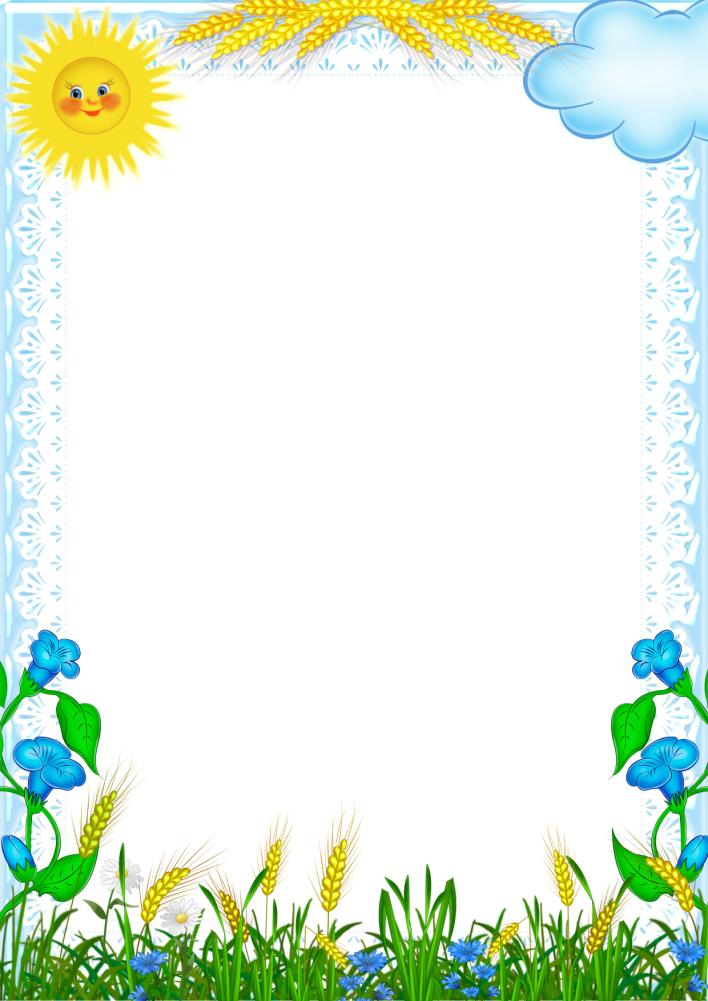 Просыпаемся с потешкой
Кто - кто в этом доме живет?Кто - кто вместе с солнцем встает?Это Дашенька проснуласьМаме с папой улыбнуласьИ, откинув одеяло,вдруг сама на ножки встала!Здравствуй солнышкоКолоколнышко!
Глазки открываются,Глазки просыпаются,Потягушки - ножки,Потягушки - пяточки,Ручки и ладошки,Сладкие ребяточки!Дай - ка локоточекМама поцелует!Славный мой сыночек!Как тебя люблю я!
Потянушки - потягушки,Кто тут сладкий на подушке?Кто тут нежится в кроватке?Чьи тут розовые пятки?Это кто же тут проснулся,Кто так маме улыбнулся?И кого так любит мама?Вот тут кто любимый самый!
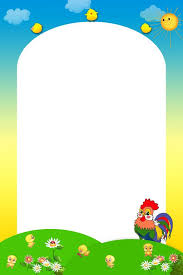 Делаем массаж с потешкой
Потягушеньки

Потягунюшки, порастунюшки 
(поглаживаем от головы до пяточек)Поперек толстунюшки,А в ножки – ходунюшки, (двигаем ножками)А в ручки – хватунюшки, (сжимают и разжимают кулачки)А в ушки — слышунюшки, (мягко нажать на ушки)А в глазки — глядунюшки, (мягко нажать на глазки)А носику — сопунюшки, (мягко нажать на носик)А в роток — говорок, (мягко нажать на ротик)А в головку — разумок! (мягко нажать на лобик)
( гладим малыша от головы до пяточек)
Потягуни-потягушечкиОт носочков до макушечки!Мы потянемся, мы потянемся,Маленькими не останемся!Вот уже растем, растем, растем!
Хорошеньким - хорошокПригоженьким - пригожокСтройненьким - стройнячокА родненьким - родняшок.
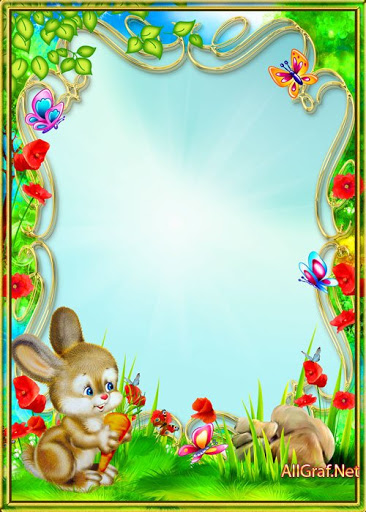 Потешки для знакомства с телом

Где же наши ручки?А вот наши ручки!Где же наши ножки?А вот наши ножки!А вот это Мишин носВесь козюльками зарос.А вот это глазки,А вот это ушки,А вот это щёчки толстые подушки,Ну а это что? Живот!А вот это Мишин рот!Покажи-ка язычок,Пощекочу тебе бочок.
Ротик мой умеет кушать,Нос дышать, а ушки слушать,Глазоньки моргать- моргать,Ручки - всё хватать-хватать.
Стенка, стенка (касаться поочерёдно щёчек)Потолок (лобик)Два окошка (глазки)Дверь (ротик)ЗЗЗЗвонок (жмём на носик)
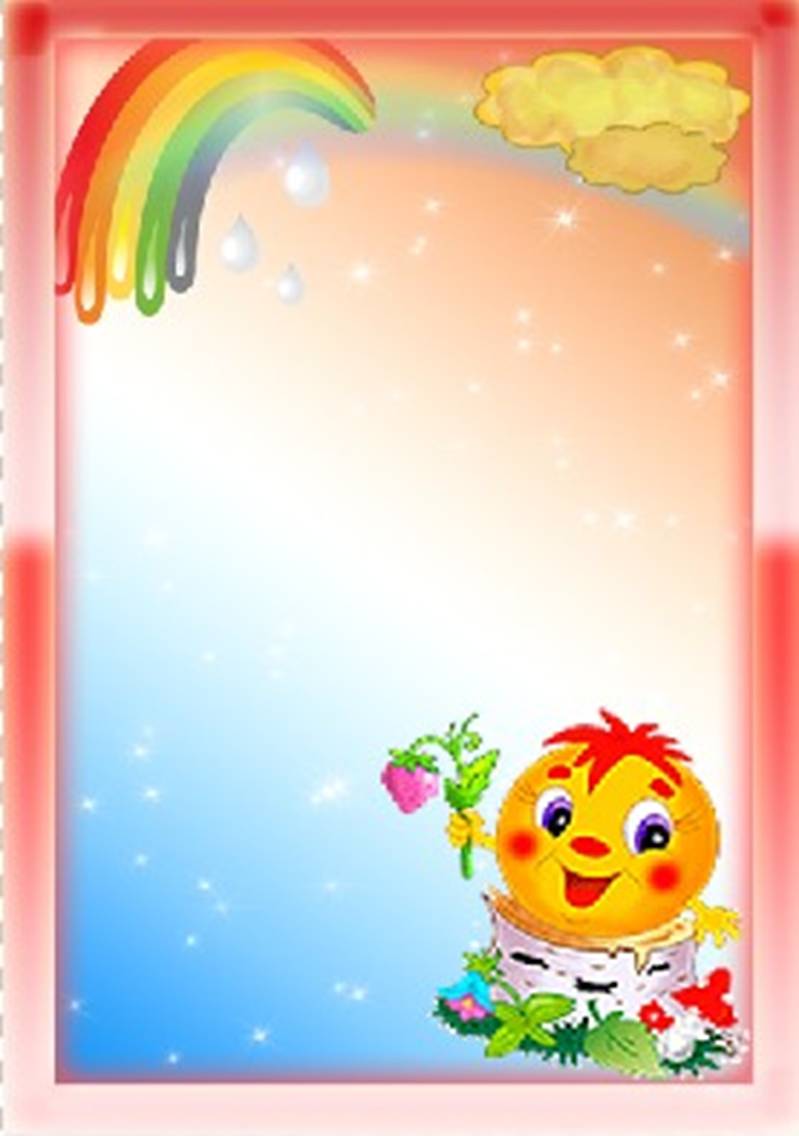 Потешки – утешки

У киски боли,У собачки боли,А у моего малышаЗаживи-заживи-заживи.
Не плачь, не плачь,Куплю калач.Не ной дорогой,Куплю другой.Ой не плачь, не кричиКуплю тебе три.
Придет киска неспешаИ погладит малышаМяу-мяу – скажет кискаНаша детка хороша.
Ах, капля - мокля,Глазоньки промокли.Кто будет детку обижать,Того коза будет бодать.
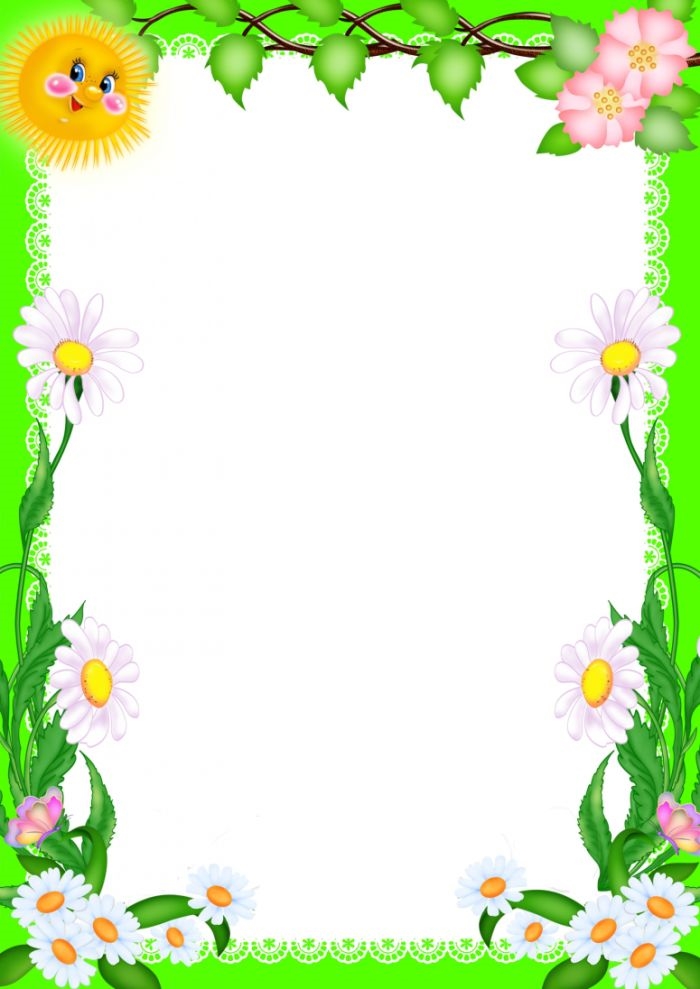 Потешки про дождик и солнышко

Дождик, дождик,Кап-кап-кап!Мокрые дорожки.Нам нельзя идти гулять -Мы промочим ножки.
Дождик, дождик,Не дожди!Дождик, Дождик,Подожди.Дай дойти до домуДедушке седому!
Дождик, дождик, посильней -Будет травка зеленей,Вырастут цветочкиНа нашем лужочке.Дождик, дождик, пуще,Расти, трава, гуще.
Дождик, лей, лей, лейНа меня и на людей!На людей по ложке,На меня по плошке,А на Бабу Ягу -Лей по целому ведру!
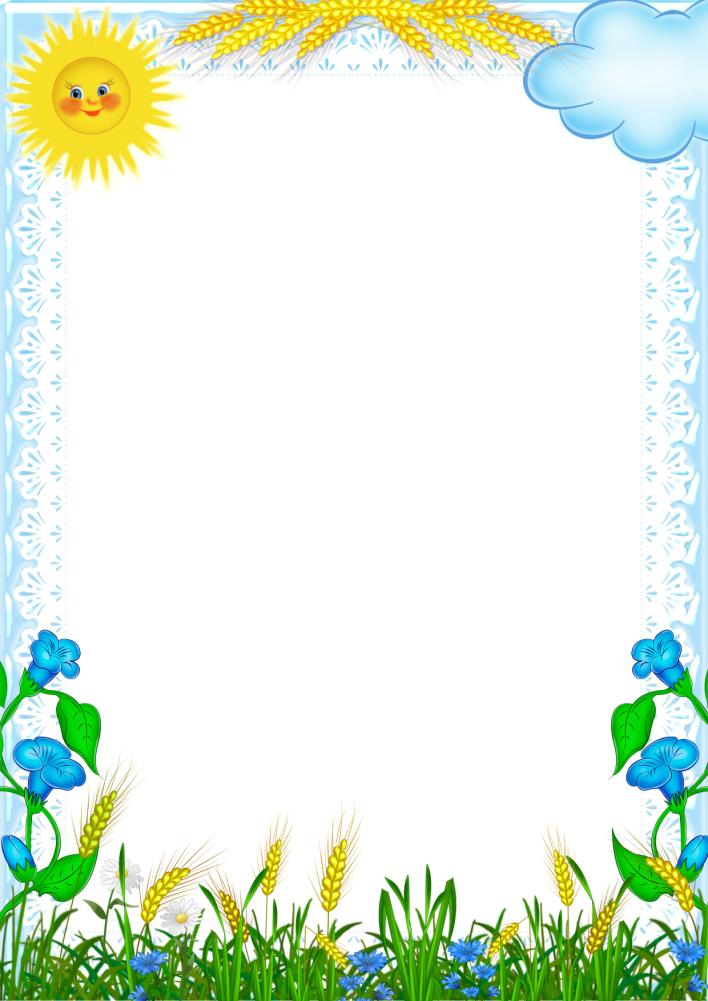 Любимые потешки
Петушок

Петушок, петушок,Золотой гребешок,Масляна головушка,Шелкова бородушка,Что ты рано встаешь,Голосисто поешь,Деткам спать не даешь?
Божья коровка,Улети на небо,Принеси нам хлеба,Черного и белого,Только не горелого.
Паровоз
Загудел паровоз:Он вагончики повез,« Чу-чу-чу,Чу-чу-чу,Я вас в лес прокачу!»
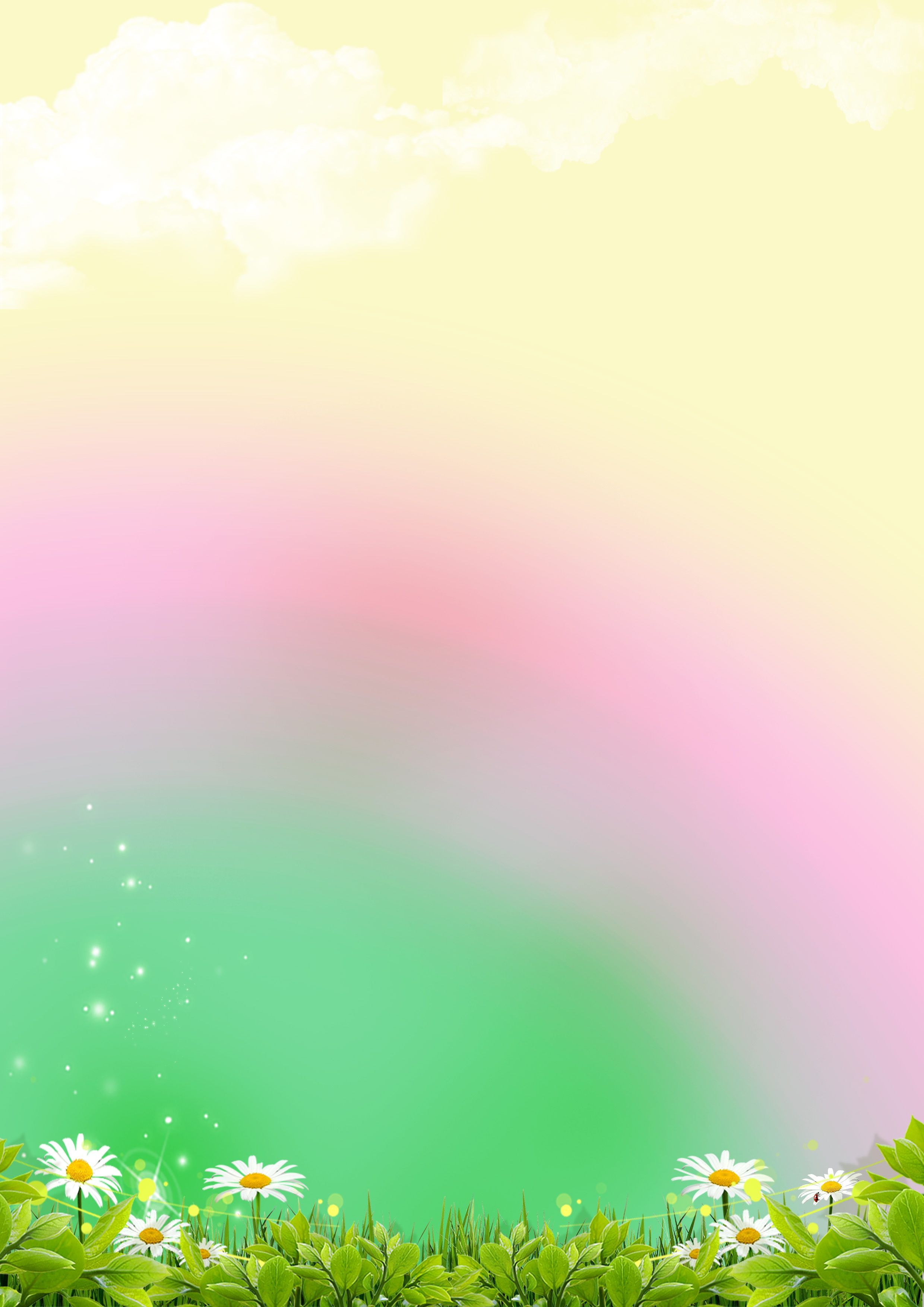 Потешки про еду

Это - ложка,Это - чашка.В чашке - гречневая кашка.Ложка в чашке побывала -Кашки гречневой не стало!
Идет коза рогатаяЗа малыми ребятами,Ножками топ-топ,Глазками хлоп-хлоп,Кто каши не ест,Кто молока не пьет -Забодает,Забодает,Забодает!
Сорока-воронаКашку варила,На порог скакала,Гостей созывала.Гости не бывали,Каши не едали,Всю свою кашуСорока-воронаДеткам отдала.(загибаем пальчики)Этому далаЭтому далаЭтому далаЭтому далаА этому не дала:- Зачем дров не пилил- Зачем воду не носил!
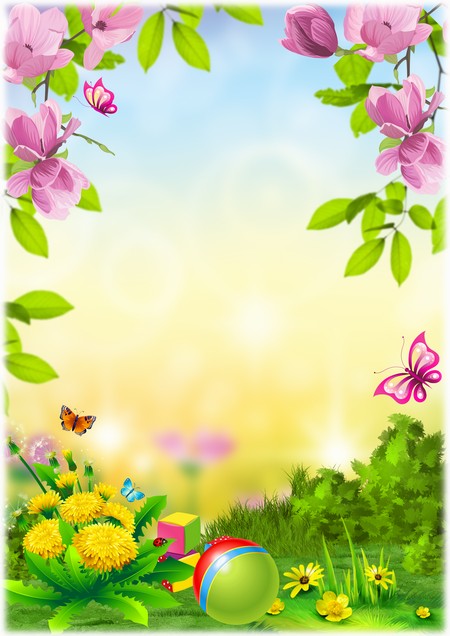 Люли, люли, люленьки,
Прилетели гуленьки,
Стали гули говорить:
«чем нам Машеньку кормить?»
Один скажет: кашкою»
Другой – «простоквашкою»
Третий скажет – «молочком,
И румяным пирожком».
Пышка, лепёшкаВ печи сидела,На нас глядела,В рот захотела.
Ладушки

Ладушки, ладушки,Где были?- У бабушки.- Что ели?- Кашку.- Что пили?- Бражку.Кашка масленька,Бражка сладенька,Бабушка добренька,Попили, поели,Домой, полетели!
(машем ручками, а затем кладём их на головку)На головку сели!Ладушки запели.
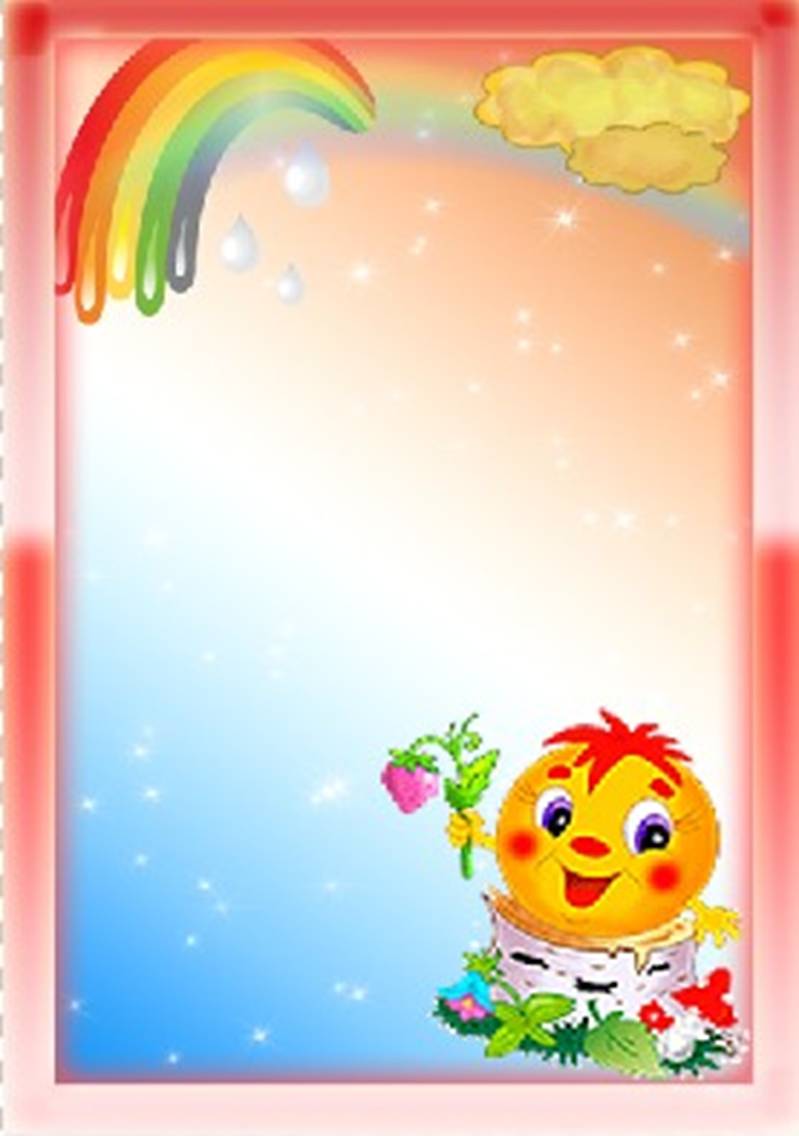 Умываемся с потешками

Водичка, водичка,Умой мое личико,Чтобы глазоньки блестели,Чтобы щечки краснели,Чтоб смеялся роток,Чтоб кусался зубок.
Ай, лады, лады,Не боимся мы воды,Чисто умываемся,Маме улыбаемся.
Щечки?Мыли.Носик?Мыли?А глазки?Забыли.
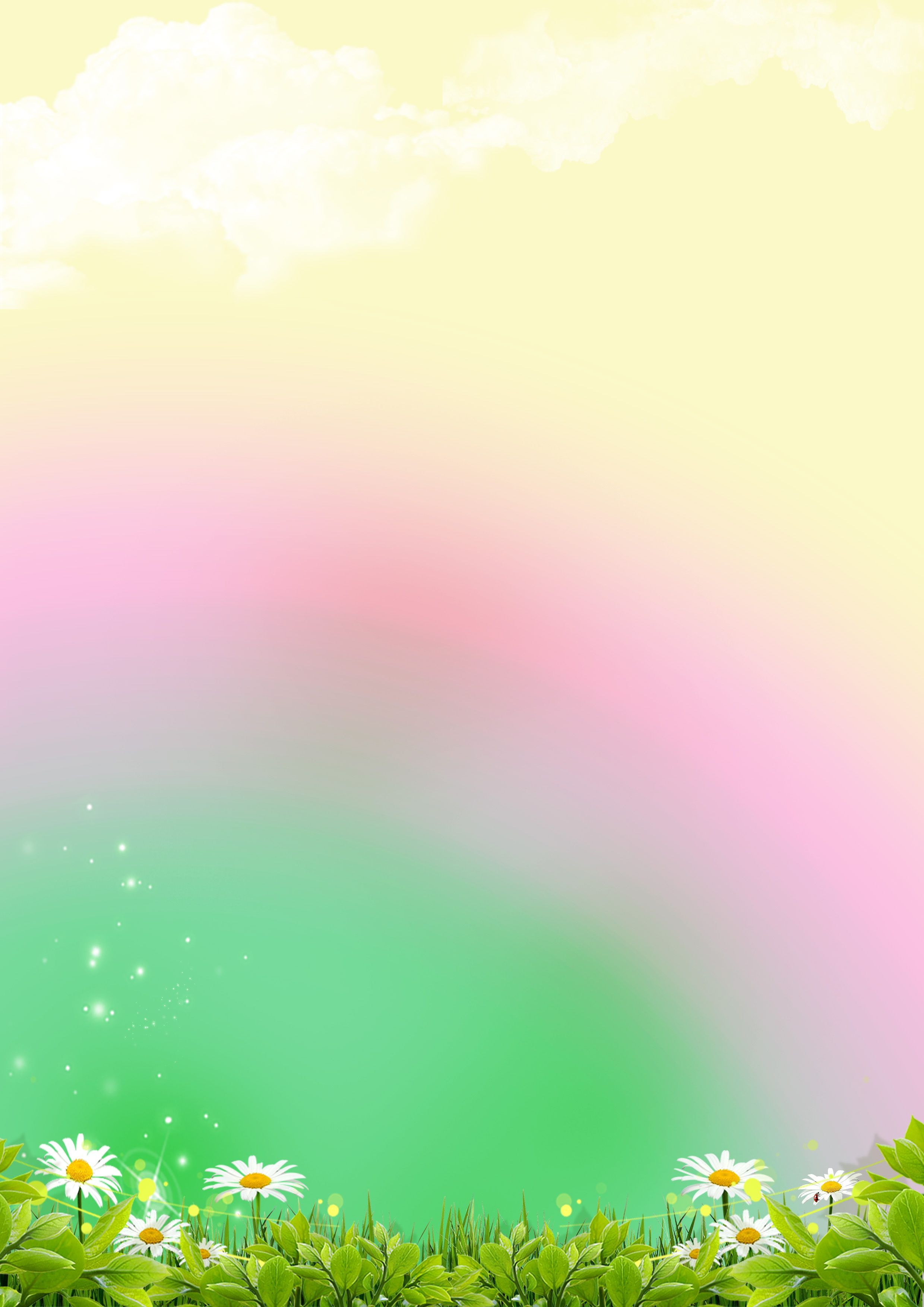 Водичка, водичка,

Умой моё личико,
Чтобы глазоньки блестели,
Чтобы щёчки краснели,
Чтоб смеялся роток,
Чтоб кусался зубок!
Искупаем малыша

Ах, водичка хороша!
Хороша водичка!
Искупаем малыша,
Чтоб сияло личико!
Зайка

Зайка начал умываться.
Видно в гости он собрался.
Вымыл ротик,
Вымыл носик,
Вымыл ухо,
Вот и сухо!
Чистые ладошки

Ладушки, ладушки,
С мылом моем лапушки.
Чистые ладошки,
Вот вам хлеб и ложки!
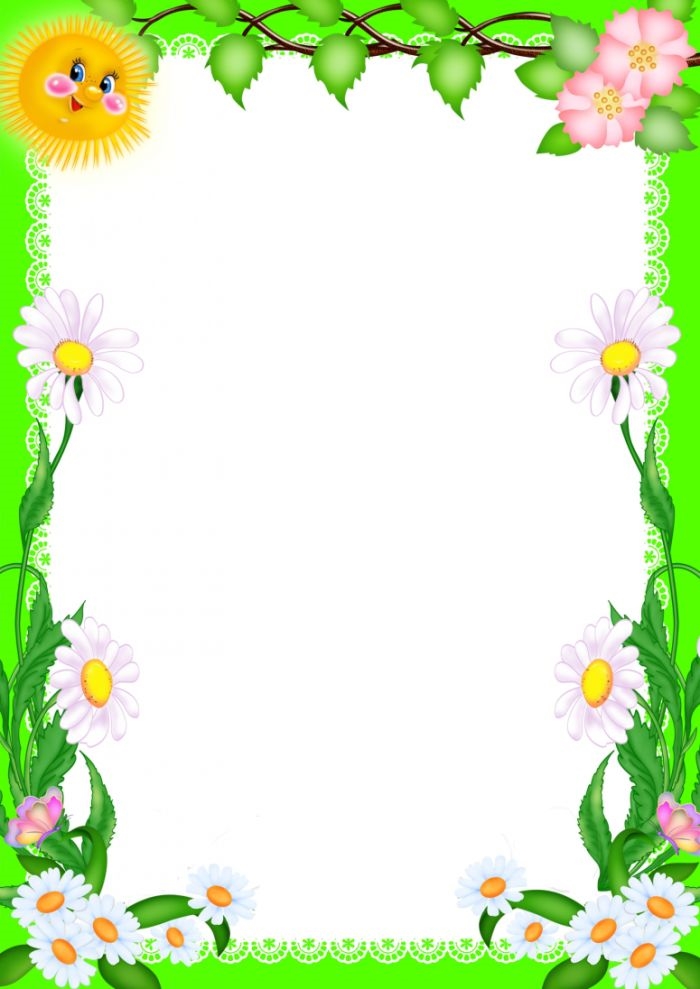 Знакомство с пальчиками

(Поочерёдно загибаем пальчики)Этот пальчик - дедушка,Этот пальчик - бабушка,Этот пальчик - папочка,Этот пальчик - мамочка,Этот пальчик - я,Вот и вся моя семья.
Этот пальчик — в лес пошёл,Этот пальчик — гриб нашёл,Этот пальчик — занял место,Этот пальчик — ляжет тесно,Этот пальчик — много ел,Оттого и растолстел.
Заживляем ранки

У киски болит,У собачки болит,А у моего малышаЗаживи-заживи-заживи.